Осмотическое давление
Выполнила
Грибенникова Е.В.
Осмос — самопроизвольный переход ,растворителя через полупроницаемую мембрану, разделяющую растворитель или два раствора с различной концентрацией растворенного вещества.
Схема осмоса
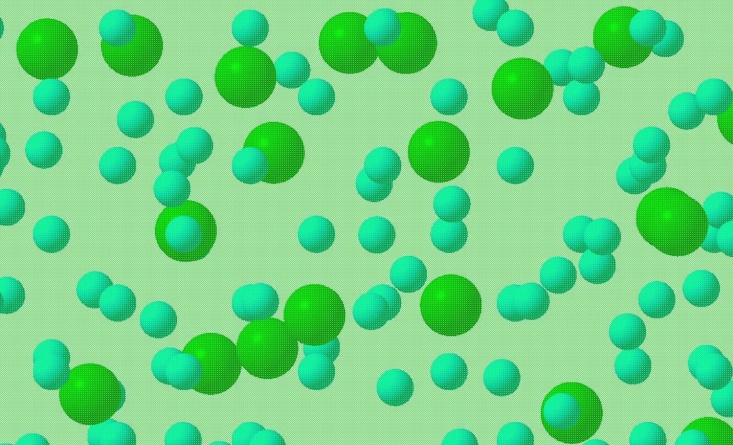 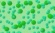 Молекула воды
Молекула соли
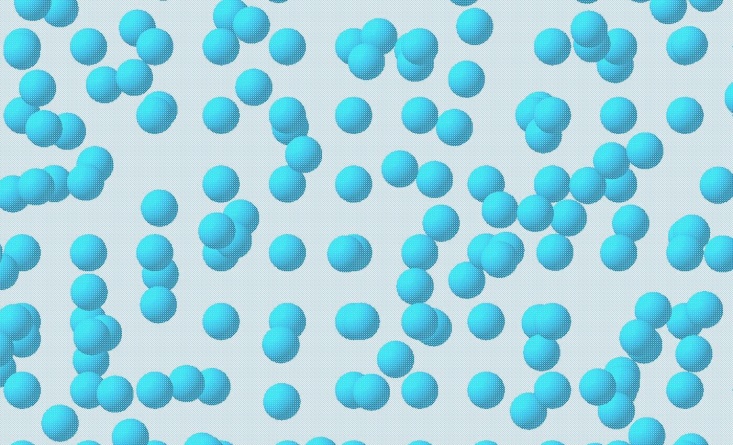 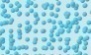 Схема осмоса
Раствор прекращает подниматься, когда возникшее гидростатическое давление станет равным осмотическому давлению
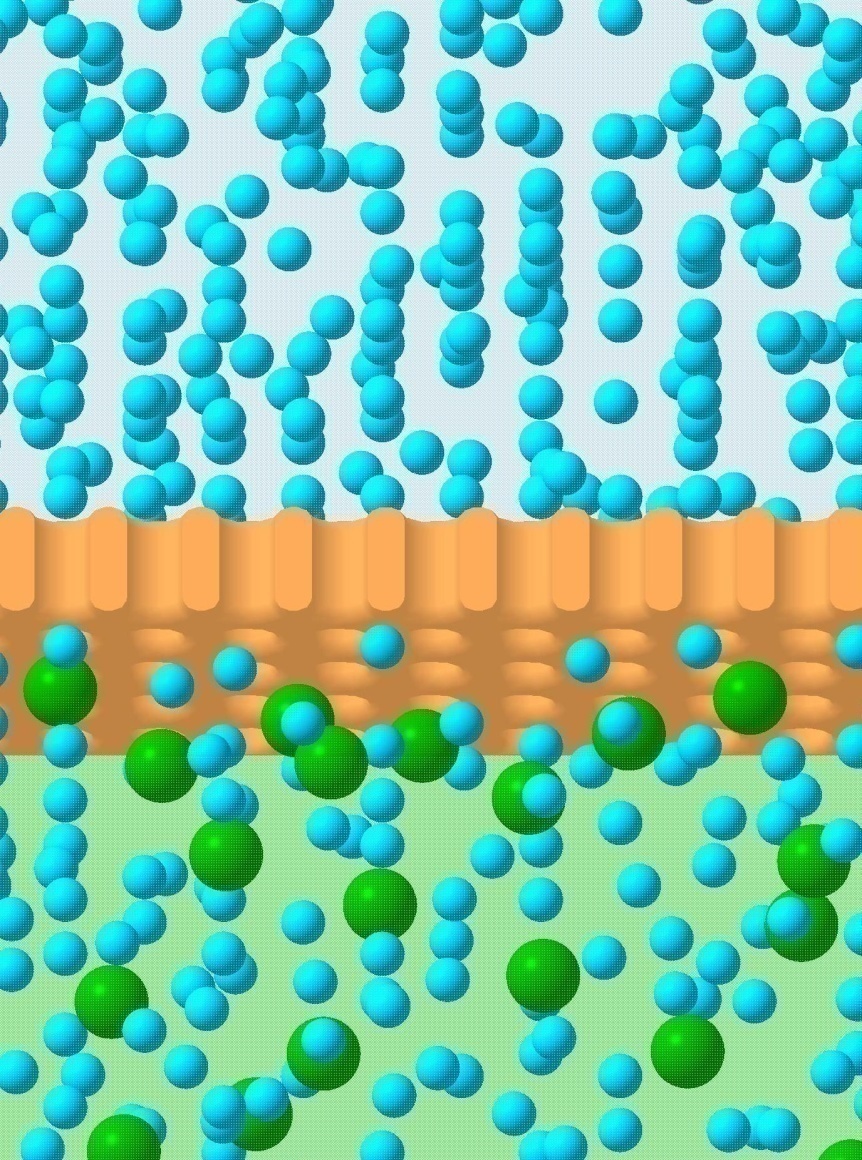 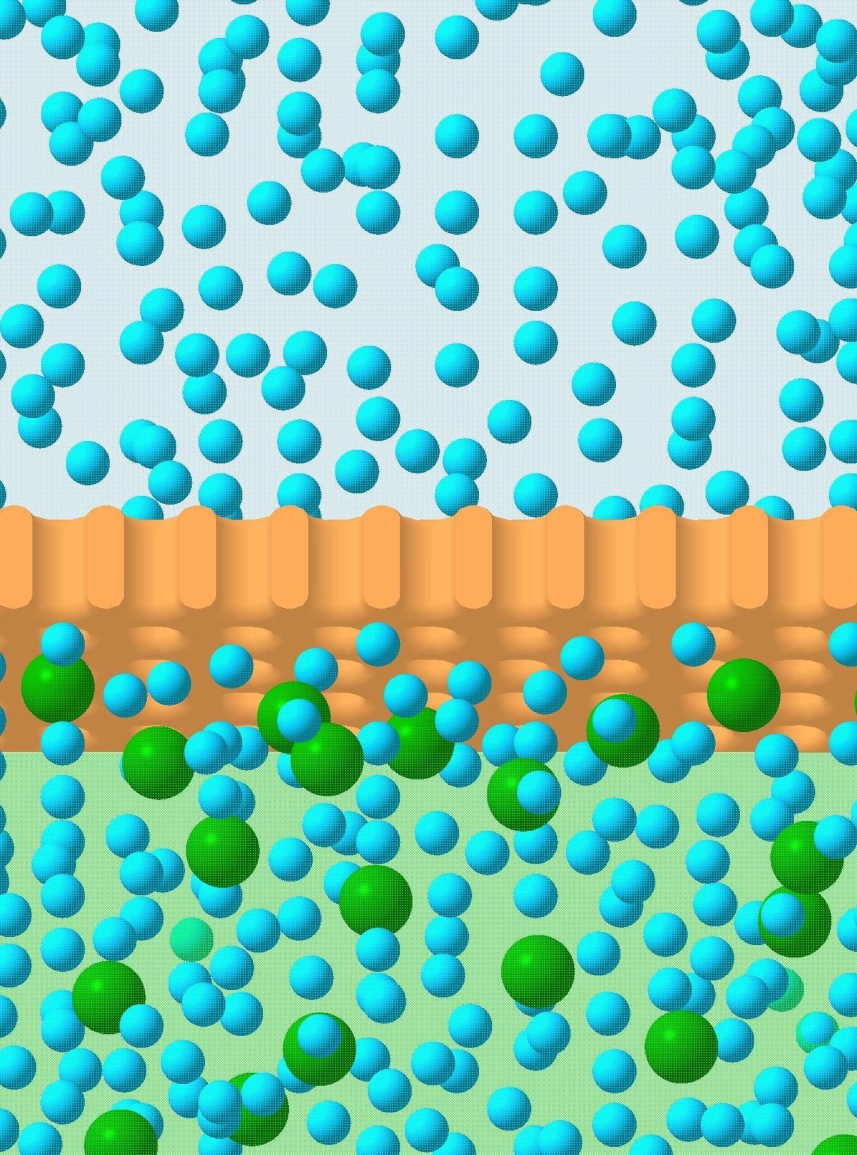 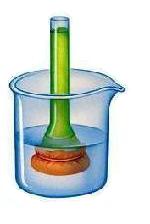 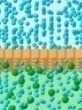 Осмотическое давление –давление, которое растворенное вещество оказывает на полупроницаемую перегородку
Уравнение Вант-Гоффа
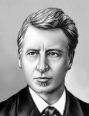 πV=nRТ  
где π - осмотическое давление(π=cRT),
c – молярная концентрация раствора,
      V- объем раствора,
      n- число молей растворенного вещества, 
      R- универсальная газовая постоянная,
      Т- температура
Роль осмотического давления
Осмотическое давление играет важную роль в процессах, происходя- происходящих в живых организмах и растениях. В них имеются многочисленные по- полупроницаемые перегородки (оболочки клеток, стенки кровеносных сосудов, пищеварительного тракта и др.). Распределение воды и растворенных в ней веществ в тканях в значительной мере определяется осмотическим давлением.
Обратный осмос - прохождение воды через мембрану из более концентрированного в менее концентрированный раствор в результате воздействия давления, превышающего разницу осмотических давлений обоих растворов
Схема обратного осмоса
Давление Р>Ро
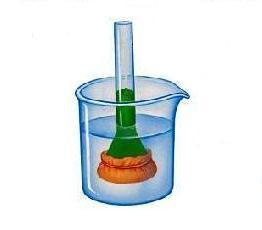 Ро - осмотическое давление
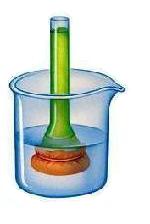 Раствор с высокой концентрацией солей
Раствор с низкой концентрацией солей
Полупроницаемая мембрана
Применение обратного осмоса
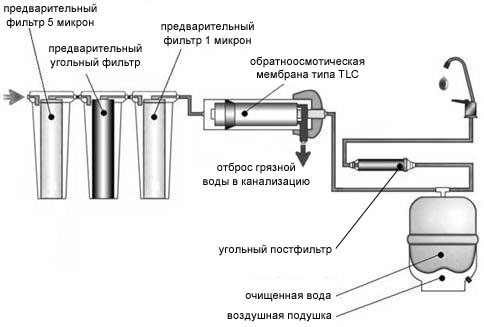